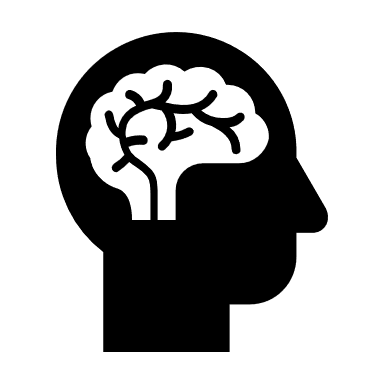 Allwch chi ymddiried yn eich ymennydd?
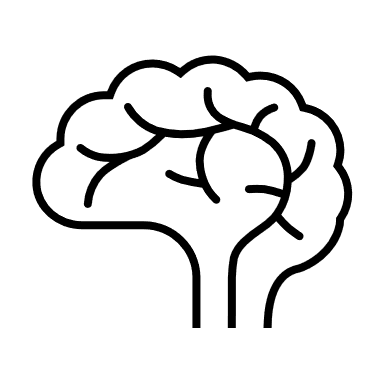 Beth am inni dyrchu i fyd rhithiau, er mwyn i chi brofi eich cof, eich gallu i sylwi ac i weld a ydych yn gallu gweld y dyfodol ai peidio!

Bydd ambell gwestiwn i’ch helpu ar hyd y ffordd. Pan welwch yr eicon yma…                 


                                                      
                                                 …cofiwch droi at eich daflen weithgaredd.
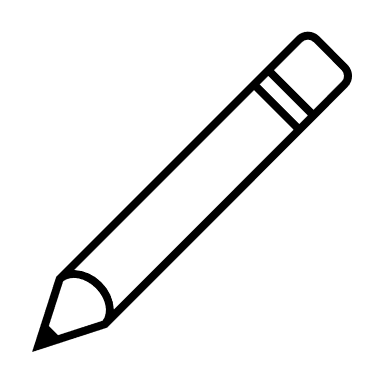 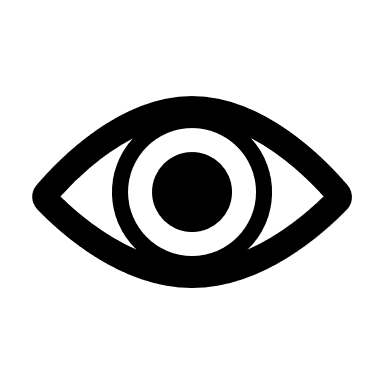 Edrychwch ar y rhith isod:
Cwestiwn 1:
Allwch chi weld y gwahaniaeth rhwng sgwâr A a B?

Ysgrifennwch eich ateb ar y daflen atebion
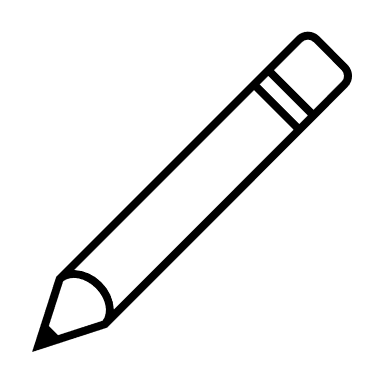 A nawr?
Nawr bod cyd-destun y llun wedi ei ddileu, dydych chi ddim yn gwahaniaethu rhwng A a B bellach.

Pam?
Illuminion: Visual illusions
Sut mae eich ymennydd yn amgyffred…
Block B must have been a lighter shade to begin with, in order to be appearing the same shade as A when in a shadow.
Mae eich ymennydd yn gweithio trwy ddarogan.
Mae’n defnyddio ei brofiadau yn y gorffennol i ddyfalu orau beth mae’n ei weld. 
Mae profiadau’r gorffennol yn dweud wrthym y bydd gwrthrychau mewn cysgod yn dywyllach. Ond mae ein llygaid yn gallu gweld bod sgwâr A a B yr un lliw. 
Nid yw hynny’n gwneud synnwyr i’r ymennydd. Felly beth gall ei wneud?
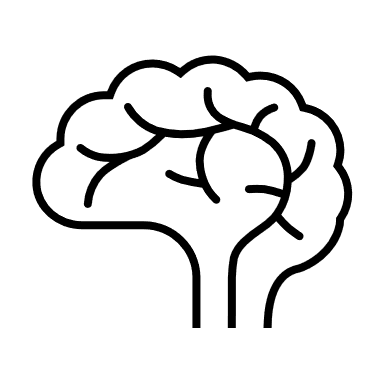 Rhaid bod Bloc B yn lliw mwy golau i ddechrau, er mwyn iddo ymddangos yr un lliw ag A mewn cysgod.
[Speaker Notes: Mae eich ymennydd yn dechnegol ‘ddall’. Mae’n cael ei guddio yn eich penglog a’r unig ffordd y mae’n gwybod beth sy’n digwydd y tu allan i’ch penglog yw trwy ddehongli’r wybodaeth y mae eich synhwyrau – llygaid, trwyn, croen, ceg, clustiau etc – yn ei chasglu. Ei waith yw gwneud synnwyr o’r holl wybodaeth yma. Mae’n gwneud hynny trwy ddefnyddio’r data perthnasol y mae eisoes wedi’i storio, er mwyn ceisio darogan beth sy’n digwydd.  Os nad yw’r wybodaeth y mae’n ei gweld yn gwneud synnwyr, mae’n rhaid i’r ymennydd ddefnyddio ei wybodaeth o’r gorffennol i ‘gywiro’r’ hyn sy’n cael ei amgyffred. Mae’n diweddaru ei gywirdeb wrth ddarogan o hyd ac o hyd gan ddefnyddio’r wybodaeth y mae’n ei chasglu.]
Ddim yn fy nghredu o hyd?
[Speaker Notes: Fel y gwelwch, gallwch gymryd yr un llinell liw, a’i pharu yn erbyn y ddwy sgwâr, ac mi fyddan nhw yr un lliw.]
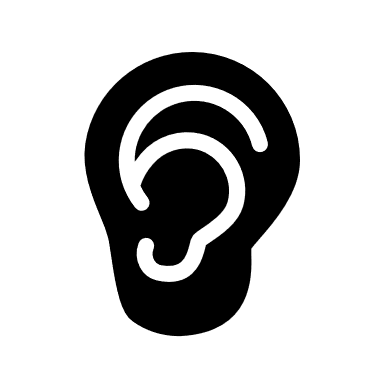 Nid ein llygaid yn unig sy’n profi rhithiau…
Gwrandewch ar y clip yma:
https://youtu.be/GCtTtKKAhyE
CWESTIWN 2: Allwch chi feddwl pam roedd hi’n haws i’ch ymennydd glywed beth oedd yn cael ei ddweud yr ail dro? 

Awgrym: meddyliwch am wybodaeth flaenorol eich ymennydd.
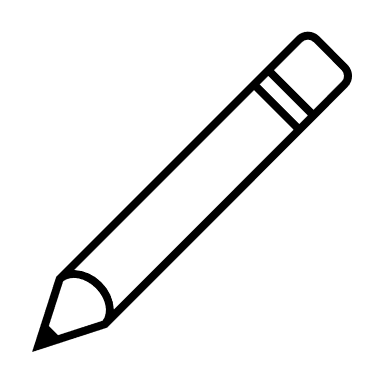 Felly, sut mae’n gweithio??
Fel bwrdd siecrog Adelson, mae eich ymennydd yn defnyddio ei brofiad blaenorol a’i wybodaeth o ddigwyddiad yn gyson er mwyn darogan.
Roeddech yn gallu clywed beth roedd yn cael ei ddweud yn glir yr ail dro, oherwydd roedd gan eich ymennydd wybodaeth newydd am y digwyddiad ac roedd yn gallu diweddaru ei ragfynegiad.
[Speaker Notes: Felly cofiwch fod eich ymennydd yn amsugno gwybodaeth yn gyson ac yn ei defnyddio i ddiweddaru’r data sydd ganddo eisoes. E.e. rydych yn estyn am blat ac mae’n boeth. Mae eich ymennydd yn diweddaru’r wybodaeth ac felly’r tro nesaf mi fyddwch yn fwy gofalus.]
Pa mor dda rydych yn sylwi?
Gwyliwch y fideo a dilynwch y cyfarwyddiadau:
https://youtu.be/vJG698U2Mvo 

Gallwch ddefnyddio’r blwch wedi’i labelu CWESTIWN 4 ar eich taflen weithgaredd i wneud nodiadau.


CWESTIWN 5: A wnaethoch chi weld y gorila?
[Speaker Notes: Peidiwch â dangos cwestiwn 5 tan AR ÔL y fideo]
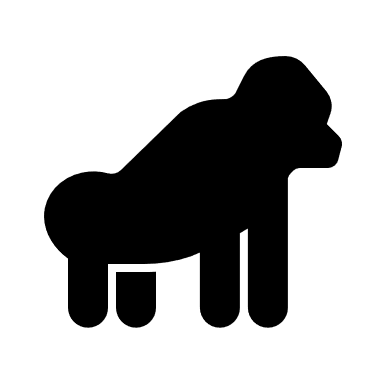 Pam na wnaethoch chi weld y Gorila?!
Gallwch chi weld nawr ein bod yn gallu ‘gweld’, ond heb wir amgyffred.
Gelwir hyn yn ‘ddallineb diffyg sylw’.

Dallineb diffyg sylw = methu amgyffred gwrthrych neu ddigwyddiad annisgwyl oherwydd diffyg sylw.

Beth yw’r tebygolrwydd o weld gorila yn y sefyllfa yna?
Nid oes gan eich ymennydd brofiad blaenorol o hyn yn digwydd, felly mae’n llai tebygol o sylwi arno hyd yn oed os yw mor amlwg â golau dydd! 
CWESTIWN 6: Ysgrifennwch ddiffiniad o ‘Ddallineb Diffyg Sylw
[Speaker Notes: Y newyddion da yw nad ydych yn mynd yn ddall! A dweud y gwir, nid oedd 46% o’r bobl a wnaeth gymryd rhan yn yr arbrawf gwreiddiol yn gallu gweld y gorila! Mae hyn yn cysylltu’n ôl â’n gwybodaeth flaenorol o ddigwyddiad.
Gofynnwyd i’r ymennydd ganolbwyntio ar gyfrif nifer y pasiau, ond hyd yn oed wrth i’r gorila gerdded o flaen ein llygaid, mae’r ymennydd wedi defnyddio’r dybiaeth fod y tebygolrwydd o weld gorila yn cerdded ar draws y sgrin yn annhebygol iawn, felly nid yw’n ei gofrestru.]
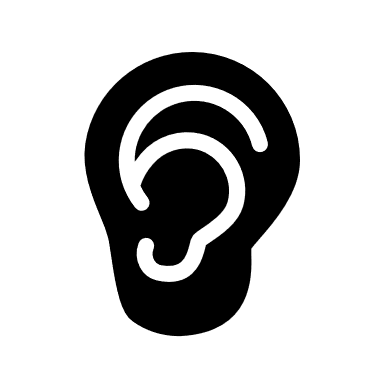 Os na allwn ni ymddiried yn ein gallu i amgyffredin, beth am ein cof?
Gwrandewch ar y fideo yma a dilynwch y cyfarwyddiadau.
Defnyddiwch eich taflen weithgaredd i ysgrifennu’r geiriau rydych yn eu cofio
https://youtu.be/hvu4D1jngCY
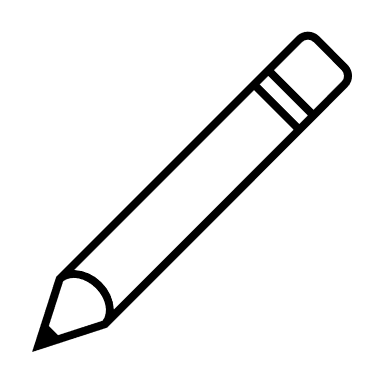 Pam y gallai hyn fod yn broblem?
CWESTIWN 7: Allwch chi feddwl am enghreifftiau o fethu â dwyn rhywbeth i gof yn gywir yn achosi problem? 

Mae Elizabeth Loftus wedi gwneud llawer o waith ar ddibynadwyedd tystiolaeth llygad-dystion. Pethau sy’n gallu effeithio’n sylweddol ar ddwyn atgofion i gof: 
Cwestiynau arweiniol (gan yr heddlu etc) 
Trafodaeth ar ôl y digwyddiad 
Gall y rhain arwain at euogfarnau anghyfiawn
[Speaker Notes: Er enghraifft: Dangosodd Loftus a Palmer, 1974, fideos o ddamweiniau ceir i fyfyrwyr coleg. Rhannwyd y myfyrwyr yn grwpiau, a gofynnwyd i bob grŵp “pa mor gyflym oedd y ceir yn teithio pan aethon nhw i’w gilydd â chlec [‘smashed’], gwrthdaro yn erbyn ei gilydd [‘collide’], cnocio yn erbyn ei gilydd [‘bump’], taro ei gilydd [‘hit’], cyffwrdd â’i gilydd [‘contact’]?” Roedd y rhai â’r geiriau oedd yn swnio’n fwyaf treisgar, ‘aethon nhw i’w gilydd â chlec [smashed]’, yn amcangyfrif cyflymdra uwch yn gyson na’r rhai oedd yn awgrymu gwrthdrawiad mwy tawel (cyffwrdd â’i gilydd).]
Yn olaf, allwch chi weld y dyfodol?
Pe bawn i’n dweud wrthych eich bod chi’n gallu gweld y dyfodol, byddech yn tybio fy mod i’n colli arnaf fy hun, ond daliwch i wrando.
Gwyliwch y clip hwn a nodi’r hyn a welwch ar GWESTIWN 8 eich taflen weithgaredd: 
https://youtu.be/mc0gQcP20pg
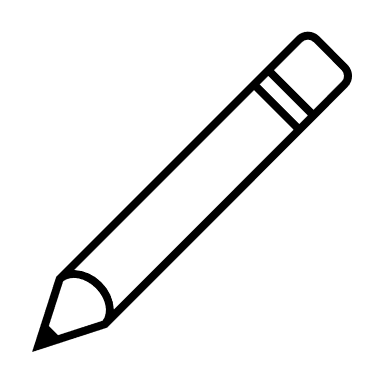 Pam?
Mae’r amser mae’n ei gymryd i’ch llygaid anfon neges i’ch ymennydd tua 1/10fed o eiliad. 
Rydym yn byw 1/10fed o eiliad yn y gorffennol yn wastad.

Mae eich ymennydd yn darogan beth fydd yn digwydd a sut i ymateb, ar sail ei brofiadau yn y gorffennol.
Dyma pam rydych yn gweld y bêl yn diflannu yn yr awyr.

Mae eich ymennydd wedi cofrestru i’r dyn fynd ati i daflu’r bêl i fyny darogan iddi gael ei thaflu- ni fyddai eich ymennydd yn gallu gwybod y byddai’r dyn yn ei chuddio yn ei law.
Brain Implant for Some Blind People Shows Benefits of FDA’s Breakthrough Device Program | FDA
Visual cortex = cortecs y golwg
Lateral geniculate nucleus of thalamus = Cnewyllyngliniogochrolthalamws
Optic nerve = nerf optig
Retina = retina
Optic chiasm = ciasmoptig
Superior colliculus = colicwlwsuwch
[Speaker Notes: Mae’r amser mae’n ei gymryd i’ch llygaid anfon neges i’ch ymennydd tua 1/10fed o eiliad.
Rydym yn byw 1/10fed o eiliad yn y gorffennol yn wastad.

Y rheswm rydym yn gallu ymateb mor gyflym, ac yn eithaf cywir, yw oherwydd ein rhagfynegiadau: mae eich ymennydd yn darogan beth fydd yn digwydd a sut i ymateb ar sail ei brofiadau yn y gorffennol.]
Mae eich ymennydd yn offeryn grymus…
…ond peidiwch â chael eich twyllo!

Crynodeb:
Gweld ac amgyffred a bair gredu. Mae popeth rydych yn ei weld, a’r ffordd rydych yn ei ddeall, yn deillio ohonoch CHI.
Eich emosiynau, atgofion a thueddiadau
Peidiwch â chredu popeth rydych yn ei weld neu yn ei glywed!
Peidiwch â rhoi’r gorau i gwestiynu na herio realiti, efallai y bydd yn eich helpu i’w weld o bersbectif arall.